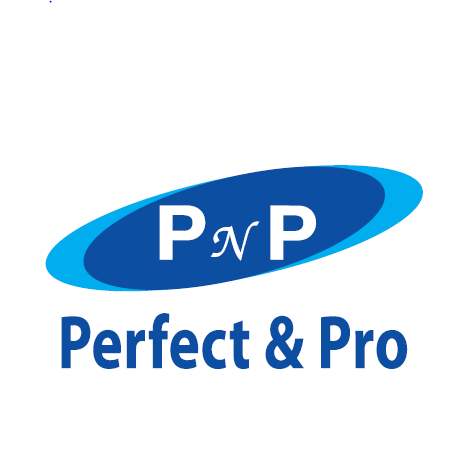 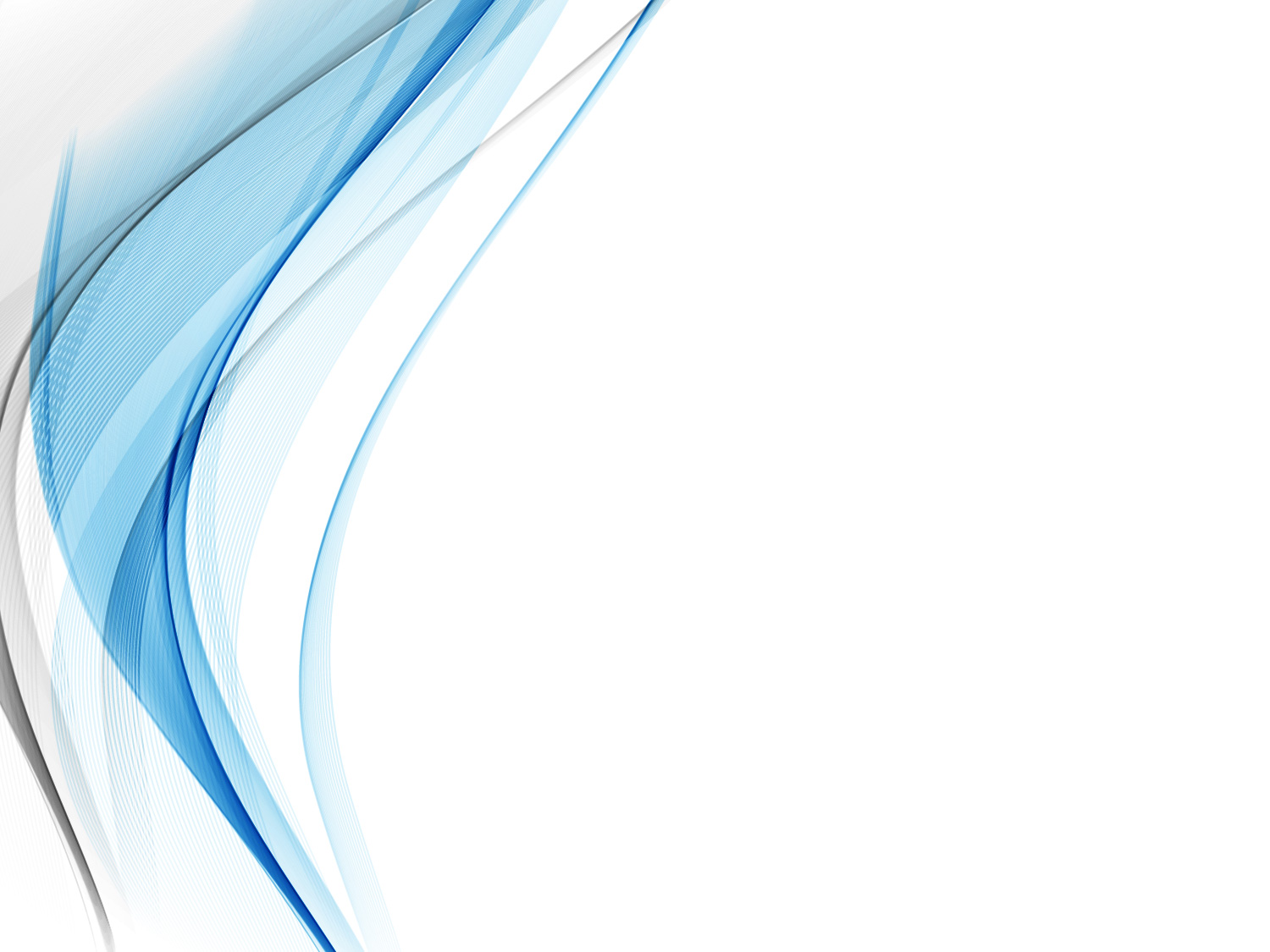 [PNP 손해사정 서울 및 대구]
보험금 지급심사 신입 및 경력채용
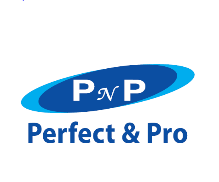 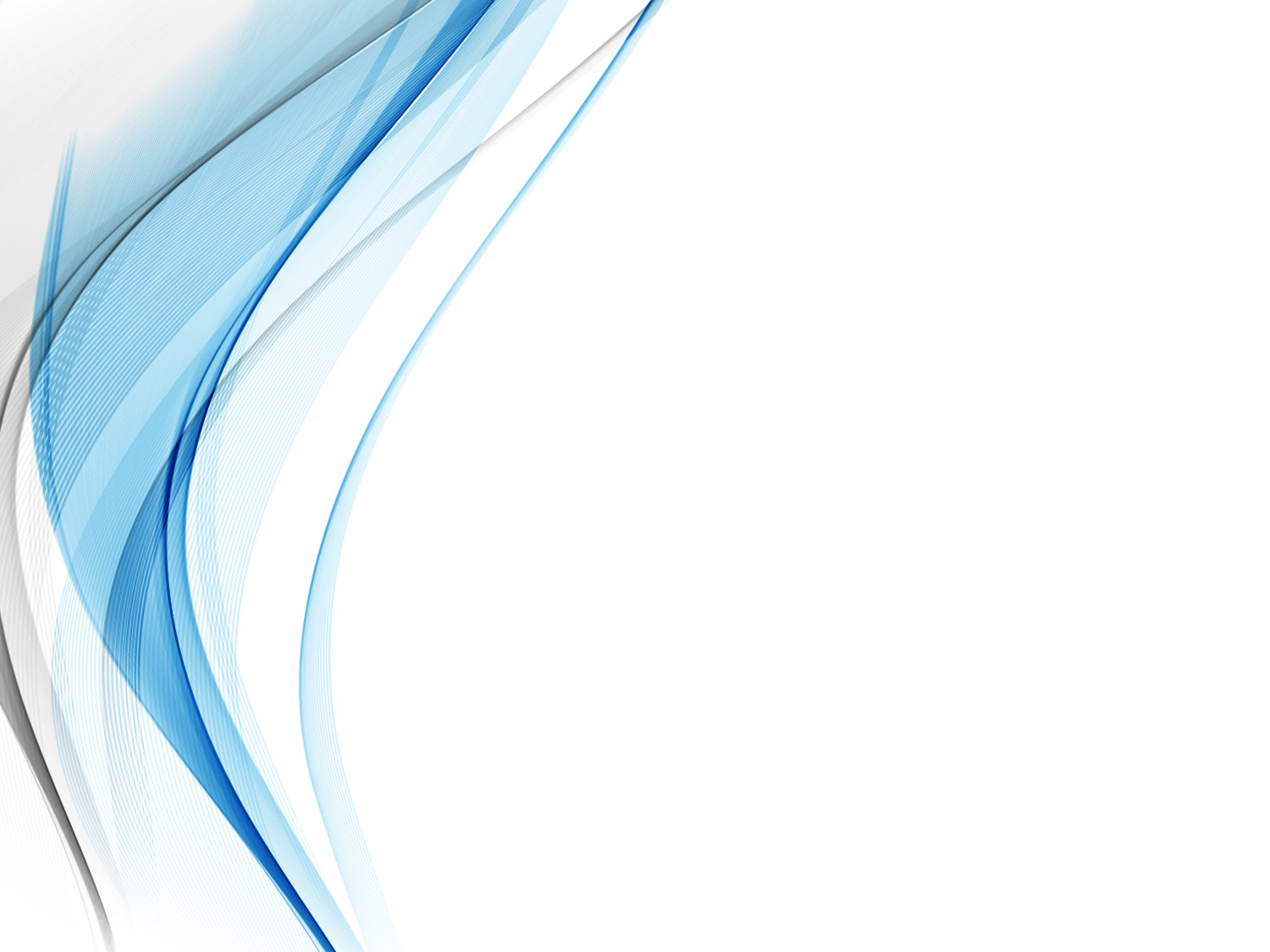 삼성화재 보상처리회사
장기일반보험
장기일반보상
장기일반보상
피앤피손해사정 ㈜
협력법인
삼성화재
 서비스㈜
워라밸을 꿈꾸는 젊은 인재를 공개 채용합니다
당사는 삼성화재 협력법인 회사이며, 보험금 지급심사(서면 신체손해사정 업무)를 전담할 젊고 유능한 인재를 공개 채용합니다
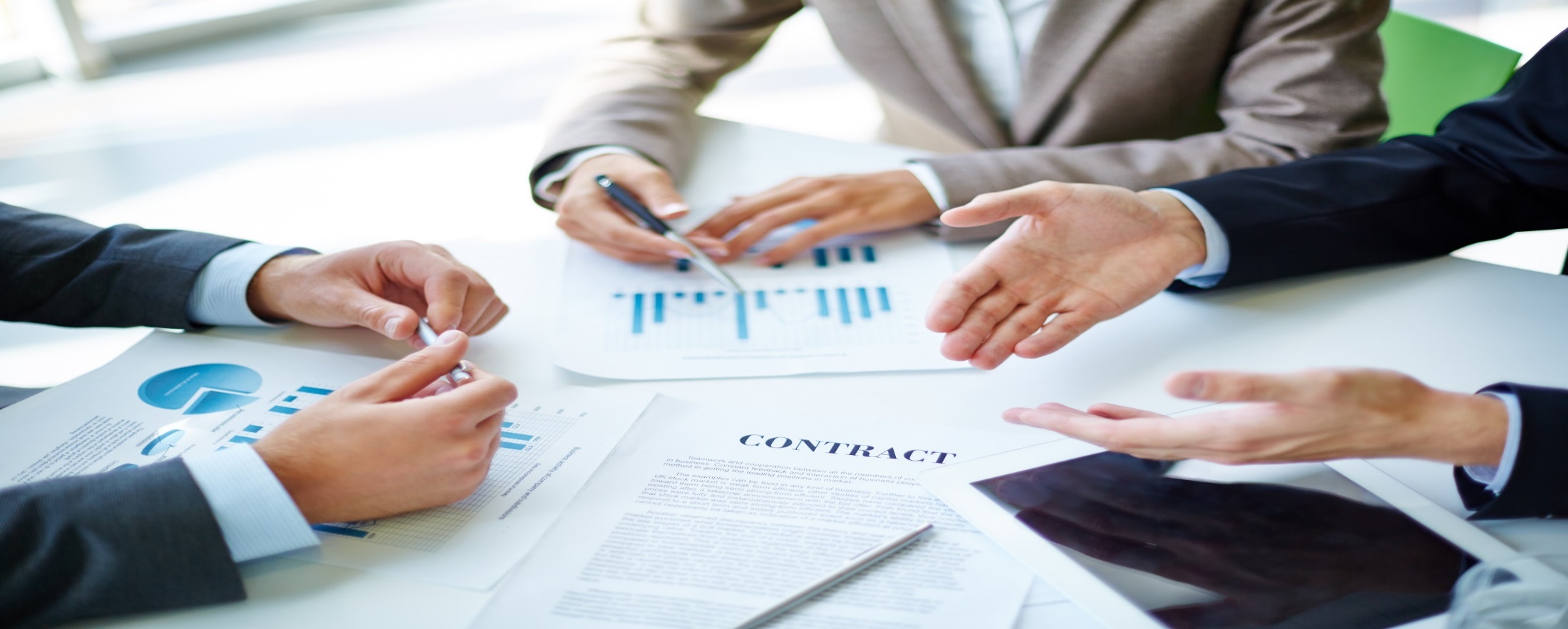 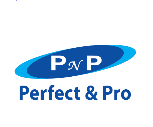 P&P 경영 원칙
첫째, Perfect
신속,정확한 지급을 통한 Perfect한 손해사정 회사를 지향.

둘째, Professional
모든 임직원은 최고수준의 Pro 실력을 지향하여 국내 최고 Pro 손해사정인으로 자질을 함양.

셋째, Perfect & Pro 회사
“정확한 지급과 최고의 전문성＂으로 “고객만족 1위 회사”를 실현. 

넷째, Work & Life Balance 
일과 생활이 조화롭게 균형을 유지할 수 있도록 정시퇴근등 워라밸 추구
삼성화재 보상처리회사
장기일반보험
자동차 보험
장기보상
일반보상
대인보상
대물보상
피앤피손해사정 ㈜
外 3개 법인
삼성화재
 서비스㈜
삼성화재㈜
삼성화재
애니카서비스㈜
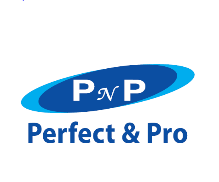 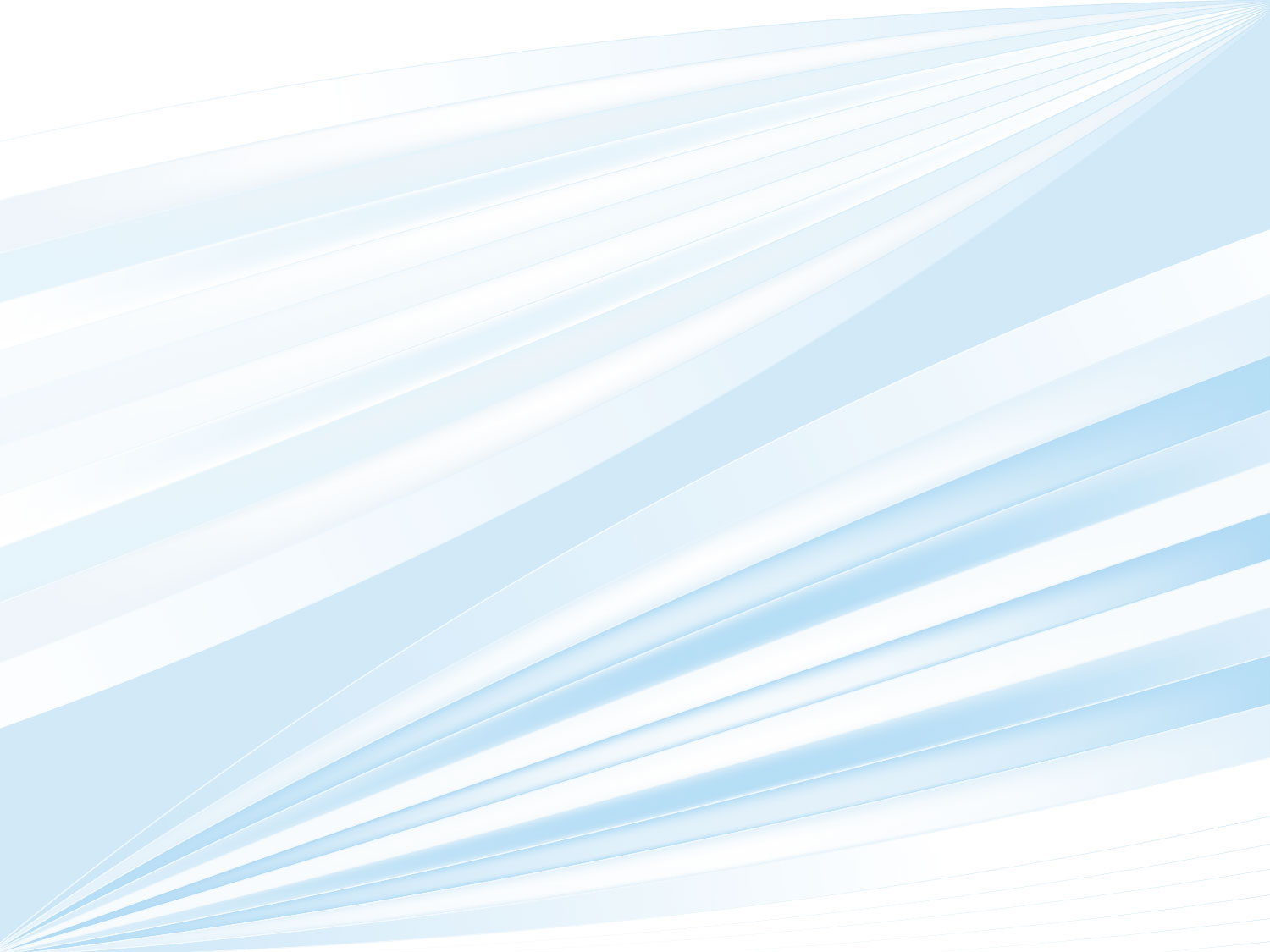 ■ 회사소개
■ 근무지역 현황
피앤피화재특종손해사정㈜ 는 
삼성화재 장기보험 및 일반보험(배상책임 등)을 Claim처리하는 삼성화재 협력법인 회사이며, 
제 4종(상해보험·질병보험·간병보험)을 취급하는 손해사정 전문 회사입니다.
서울지사(BM빌딩)
대구지사(DS라이프)
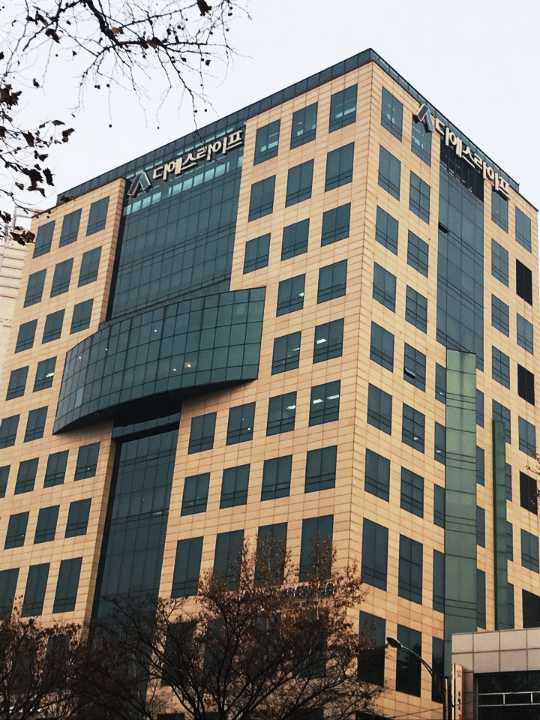 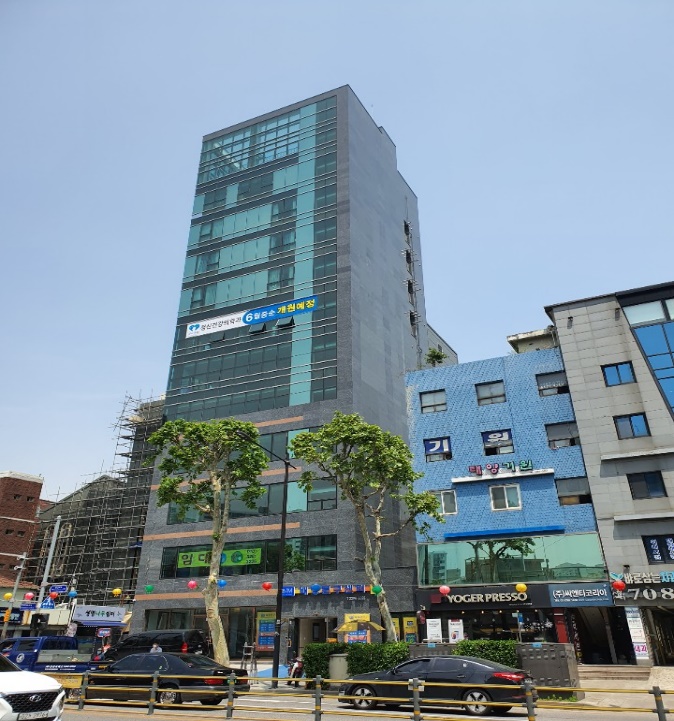 ■ 삼성화재 보상 처리회사 현황
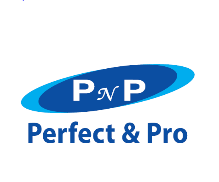 ■ 모집분야
■ 모집요강
■ 급여조건
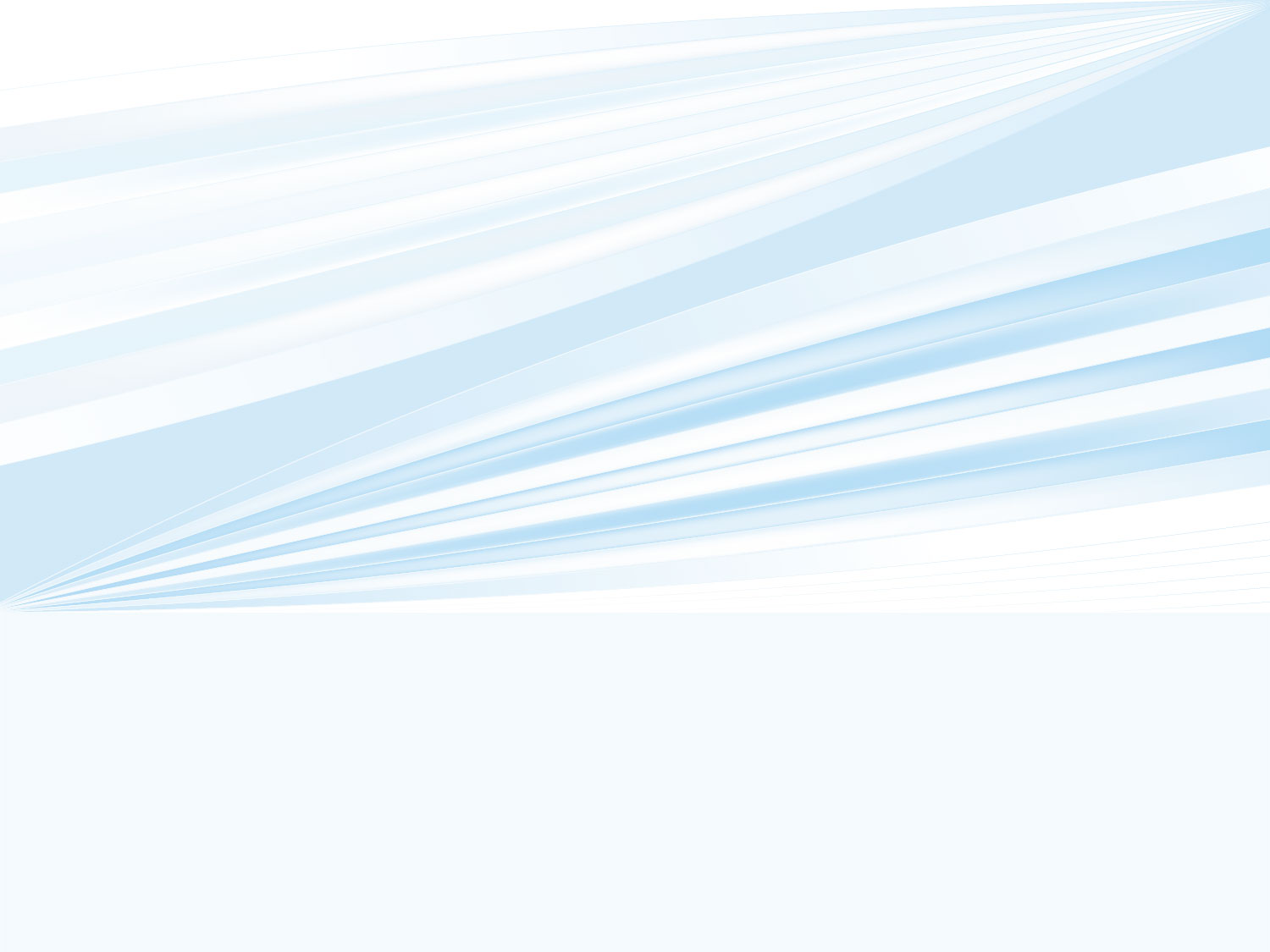 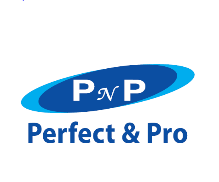 ■ 복리후생
▶
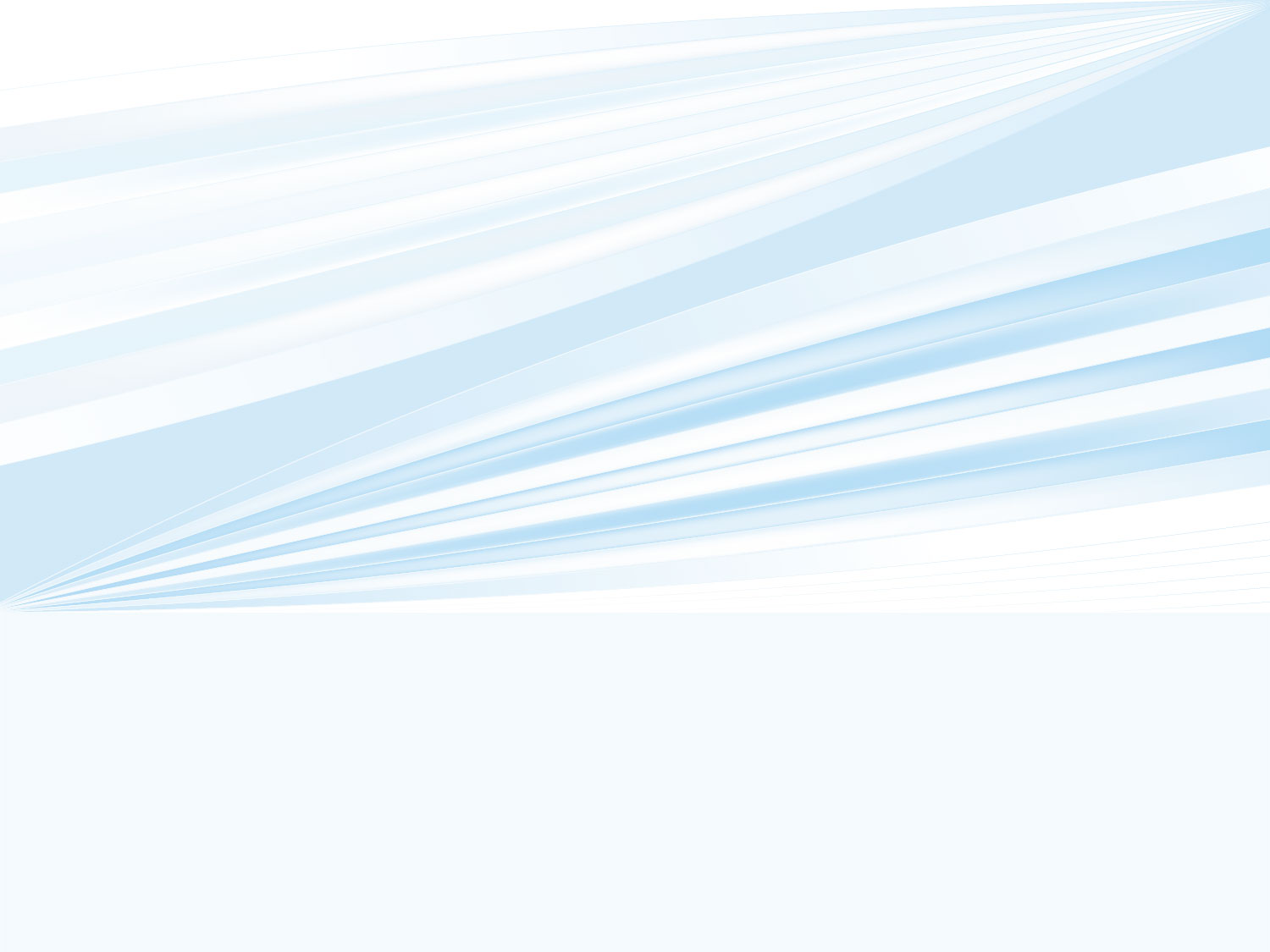 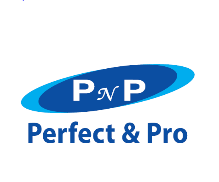 ▶
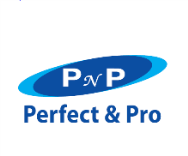 ■ 신입 및 경력 채용과정
-서류접수기간   :2021.01.11 ~ 2021.01.24
-서류합격자발표:2021.01.25 (개별연락)
-면접일자         :2021.01.26~2021.01.28 (개별연락)
-최종합격자발표:2021.01.29(금)
-입사일자         :2021.02.01(월)
면접
(임원 및 팀장)
최종합격
서류전형
■ 접수방법
■ 제출서류
홈페이지 접수 (www.pnpsonsa.com)
이메일접수     (kcw5115@naver.com)
입사지원양식(자사양식)
최종학교 졸업(예정) 증명서 1부
최종학교 성적 증명서 1부
자격증사본(해당자에 한 함)
경력증명서(해당자에 한 함)
※제출한 서류는 2주간 보관후 폐기
■ 문의처
전화/팩스   : 02-736-8732 /02-736-8735
채용 담당자 : 지원팀장 김대관 과장
                       지원팀   김채원 사원